BASIC SPORTS NUTRITION GUIDLINESS FOR FITNESS PROFESSIONAL
PENGUKURAN STATUS GIZI ANTROPOMETRI
Nazhif Gifari, SGz, MSi
2019
Nutritional Status
The condition of the body in those respects influenced by the diet; the levels of nutrients in the body and the ability of those levels to maintain normal metabolic integrity
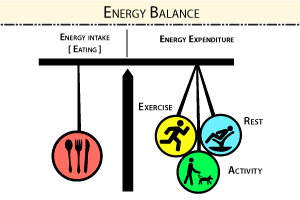 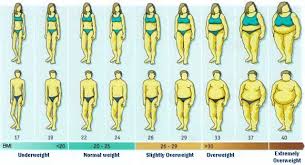 The spectrum of nutritional status spread from severe undernutrition to obesity
Consequences of Nutritional Status
The Nutritional Status of an Individual Person, has a health Consequences
Optimal Nutritional Status

Powerful factor for Health and Well Being

Improving Quality of Life

Preventing and Treating Disease
Overnutrition

Lead to Obesity

Metabolic Syndrome

Non communicable Disease
Undernutrition

Increased the risk of infection disease

Decreases in physical and mental development
How To Measure it?
Measurement of Body Proportions
Indicate Nutritional Status in General 
The measure values reflect the current Nutritional Status
 Body Weight anad Height, Body Mass Index, Circumferences, WHR, Skinfold Thickness
Reference Data (Standards) of The Same Age and Sex Group
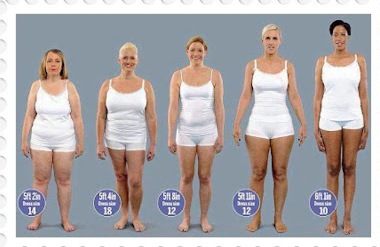 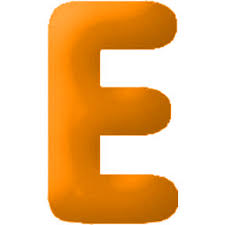 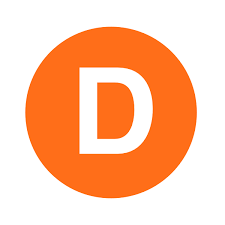 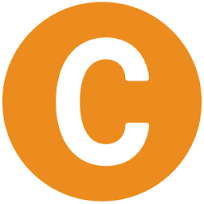 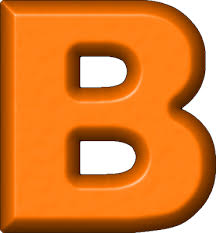 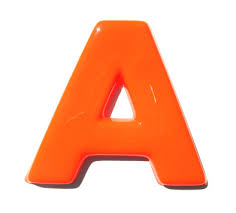 Body Mass Index
The body mass index (BMI) is a value derived from the mass (weight) and height of an individual
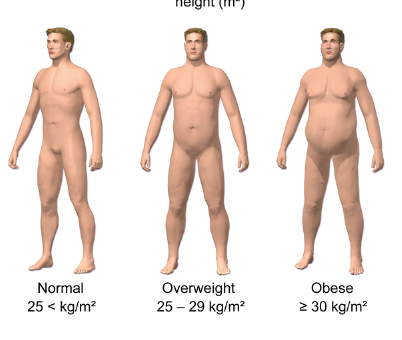 The best proxy for body fat percentage, but not a diagnostoc for body fatness
As a screening tools for weight categories that may lead to health problems.
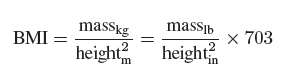 Classification of Body Mass Index
WHO recommends lowering the normal/overweight threshold for South East Asian body types to around BMI 23
Varied Classification Across Ethnicity
Can not be use for children nnutritional Assesment
The amount of body fat and body composition will change along with the growth and development
Does not differentiate between muscle
mass and fat mass
BMI is particularly inaccurate for people who are very fit or athletic, as their high muscle mass can classify them in the overweight category by BMI
The sumo wrestler and the bodybuilder have similar body weight yet dramatically different body composition.
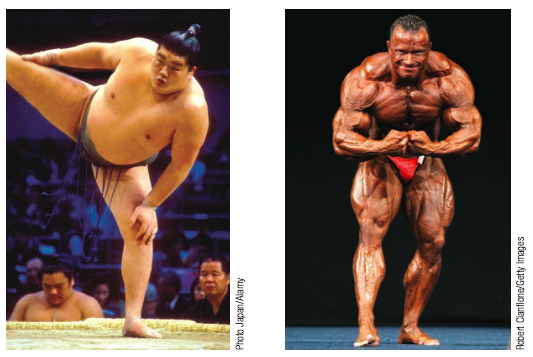 How to Measure it?
UNDERWATER WEIGHING
Body density can be determined by completely submerging a person in water and calculating the volume of the displaced water from the weight of the displaced water.
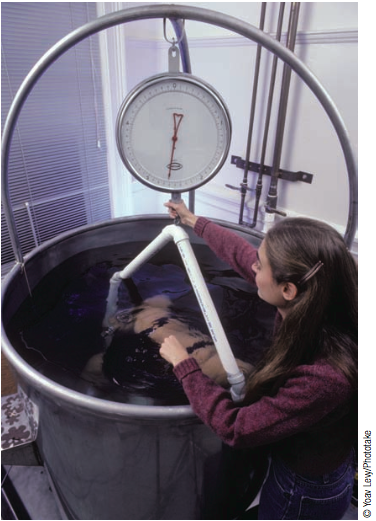 Gold Standard
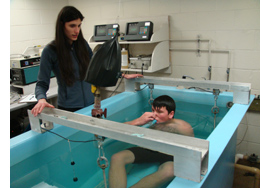 Bioelectrical Impendance Analysis
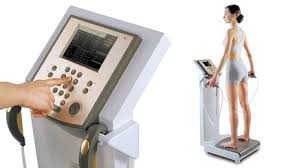 Two or more conductors are attached to a person’s body and a small electric current is sent through the body. 
The resistance between the conductors will provide a measure of body fat between a pair of electrodes, since the resistance to electricity varies between adipose, muscular and skeletal tissue. 
Fat-free mass (muscle) is a good conductor as it contains a large amount of water (approximately 73%) and electrolytes
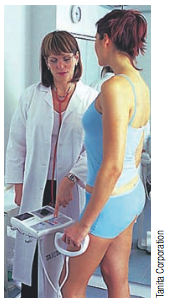 The body fat percentage (BFP) adalah jumlah kandungan lemak dalam tubuh seseorang dari total berat tubuhnya
Free Fat Mass (FFM) adalah semua bagian dari tubuh yang bukan lemak (otot, tulang, air, jaringan, dsbnya.
Muscle Mass adalah berat otot dalam tubuh seseorang, termasuk otot rangka maupun otot dalam organ-organ tubuh.
Total body water percentage (TBW%) is the total amount of fluid in the body expressed as a percentage of your total body weight
SKINFOLD METHOD
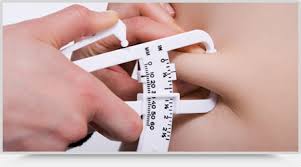 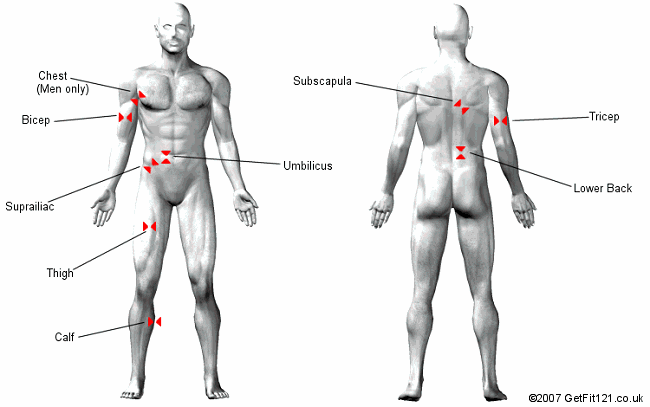 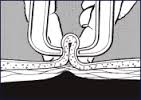 Laki-laki: 1,0913-0,00116 (trisep+subscapula)
Wanita : 1,0897-0,00133 (trisep+subscapula)
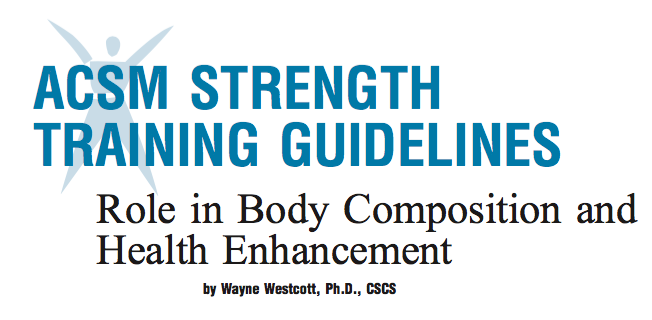 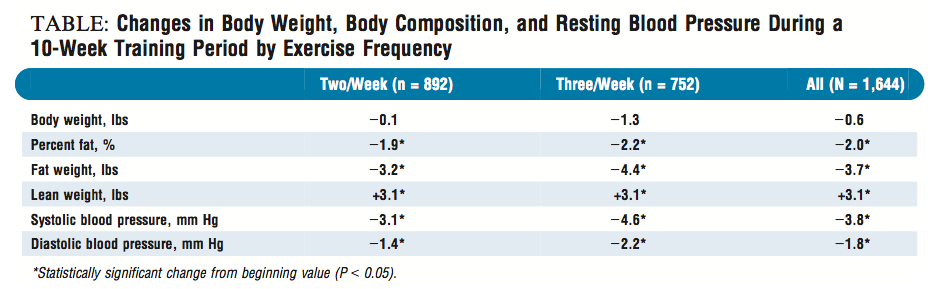 TERIMA KASIH